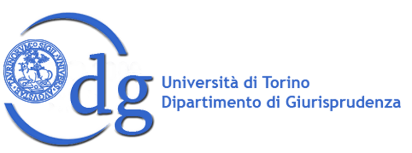 Le criptovalute
Co-funded by
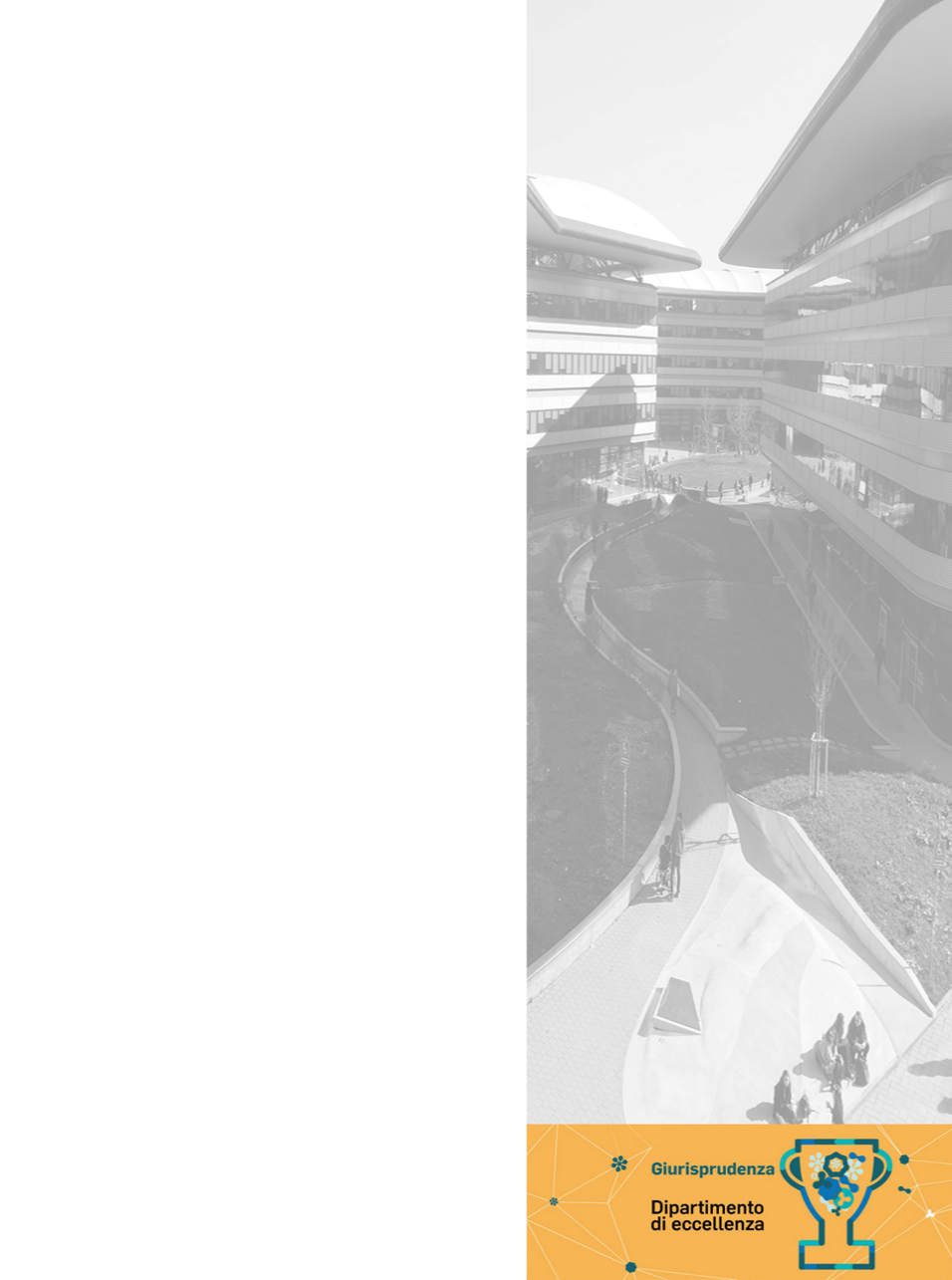 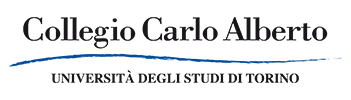 BITCOIN, CRIPTOVALUTE E BLOCKCHAIN
Una breve introduzione
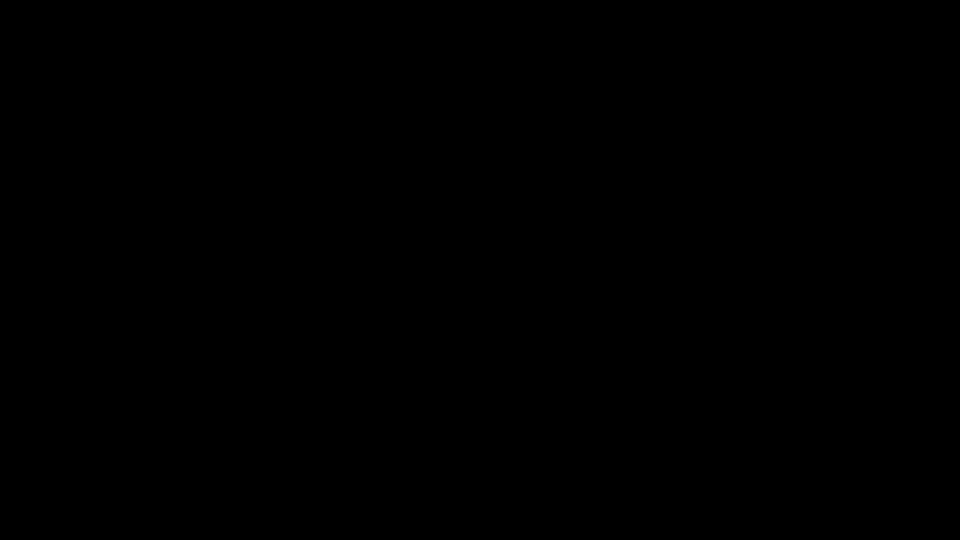 Source: https://www.youtube.com/watch?time_continue=5&v=G6OgoDEv1y0&feature=emb_logo
Cosa sono le criptovalute?
Non sussiste ancora una nozione normativa precisa o comunque condivisa. In alcuni provvedimenti sono così definiti:
sono una «rappresentazione di valore digitale che non è emessa o garantita da una banca centrale o da un ente pubblico, non è necessariamente legata a una valuta legalmente istituita, non possiede lo status giuridico di valuta o moneta, ma è accettata da persone fisiche e giuridiche come mezzo di scambio e può essere trasferita, memorizzata e scambiata elettronicamente» (Direttiva Antiriclaggio)
Banca d’Italia all’interno del “Rapporto sulla stabilità finanziaria n. 1/2018” del 27 aprile 2018, definisce la criptovaluta (cryptoassets) come “attività di natura digitale il cui trasferimento è basato sull’uso della crittografia e sulla Distributed Ledger Technology”.
LA BLOCKCHAIN e LE DLT
Le criptovalute, dunque, si caratterizzano per il fatto di poter circolare tramite registri distribuiti: 

La Blockchain è, ad esempio, definita come «un Registro Distribuito composto da blocchi di transazioni validate e confermate, organizzati in una catena sequenziale alla quale possono essere solamente aggiunti nuovi blocchi attraverso l’impiego di connessioni basate su funzioni crittografiche di hash o tecnologie equivalenti progettato per essere in grado di resistere alle manomissioni e di fornire un archivio immutabile delle transazioni ivi registrate» (art. 1 d. 23/5/2019 San Marino)».

Tecnologie basate su registri distribuiti: «Sono le tecnologie e i protocolli informatici che usano un registro: - condiviso; - distribuito; - replicabile; - accessibile simultaneamente; - architetturalmente decentralizzato su basi crittografiche, tali da consentire: - la registrazione; - la convalida; - l’aggiornamento; - l’archiviazione di dati – sia in chiaro che ulteriormente protetti da crittografia – verificabili da ciascun partecipante, non alterabili e non modificabili»
COME SI ACQUISTANO, CONSERVANO e SCAMBIANO LE CRIPTOVALUTE
Le criptovalute sono conservate in portafogli elettronici (i c.d. wallet), collegati alla blockchain in cui si operano gli scambi delle relative criptovalute. Hanno una chiave pubblica (che permette, quale un iban, di ricevere criptovaluta e che è anonima, essendo formata da sole cifre) e una chiave privata, in assenza della quale è impossibile accedervi. 
il modello operativo dominante per i sistemi di scambi di cripto-attività è costituto dalle c.d. piattaforme di cambio (c.d. exchange) centralizzate, che normalmente operano sia come piattaforma di trading (in cui è permesso sia l’acquisto/vendita di cripto mediante denaro sia lo scambio tra cripto diverse) che come fornitore del servizio di custodial wallet. In questi casi l’exchange agisce anche da “internalizzatore di regolamento”, registrando sui propri sistemi il trasferimento di token (ed eventualmente di valuta corrente) conseguente alle negoziazioni
PRINCIPALI CRIPTOVALUTE
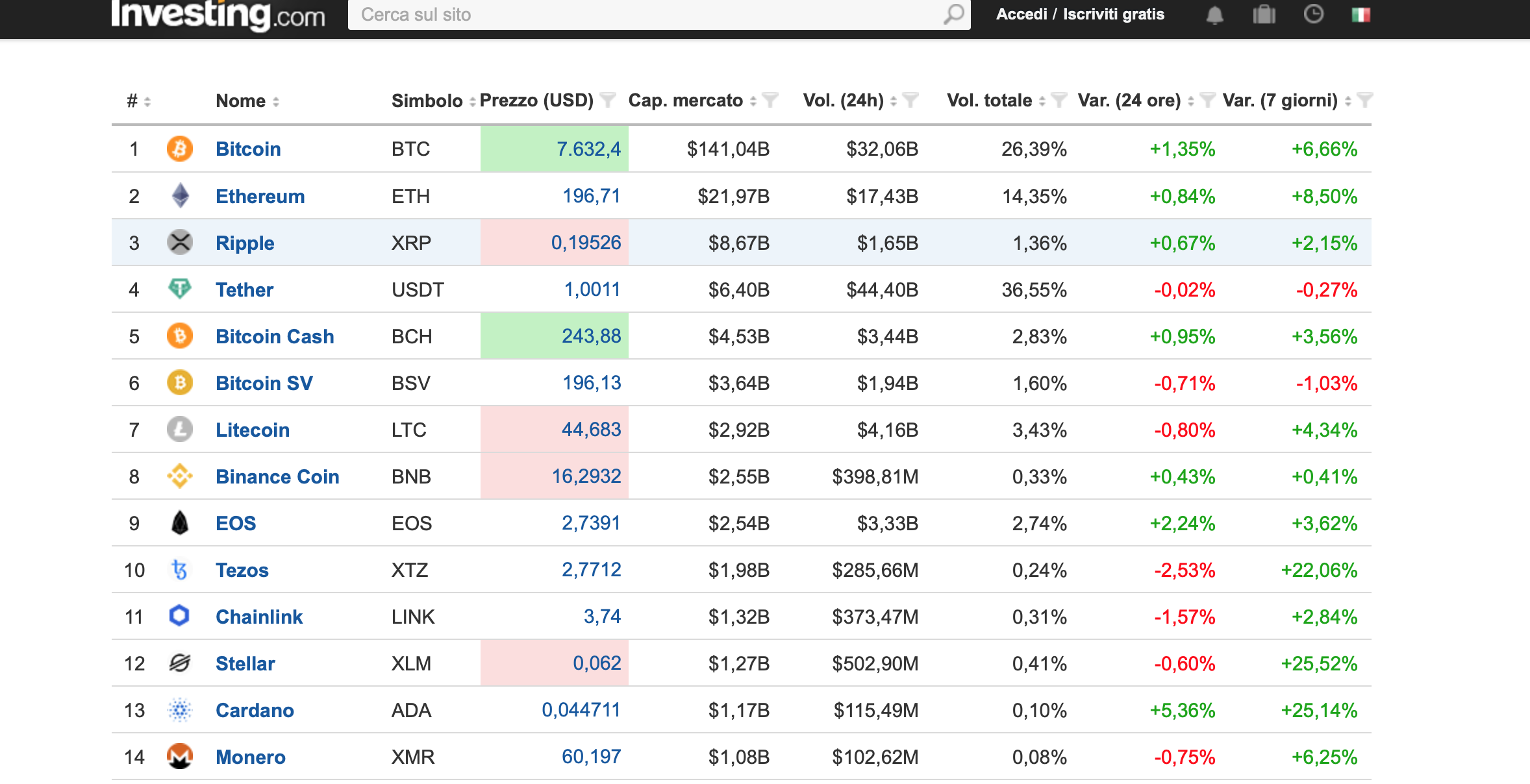 Valori al 26.4.2020, ore 17,00
TIPOLOGIE DI CRIPTOVALUTE
Token di pagamento: la categoria «token di pagamento» comprende token che, effettivamente o nelle intenzioni dell’organizzatore, sono accettati come mezzi di pagamento per l’acquisto di beni o servizi oppure sono finalizzati al trasferimento di denaro e di valori. Le vere e proprie criptovalute (es. Bitcoin) non conferiscono diritti nei confronti di un emittente. 
NB:  Le criptovalute non hanno corso legale e non sono garantite da alcun governo o da alcuna banca centrale. Il loro valore si basa sul meccaniscmo della domanda/offerta. 
Token di utilizzo: quei token che permettono di accedere a un’utilizzazione o a un servizio digitale forniti su o dietro utilizzo di un’infrastruttura blockchain. 
Token d’investimento: la categoria «token d’investimento» comprende token che rappresentano valori patrimoniali. Tali token possono rappresentare, in particolare, un credito ai sensi del diritto delle obbligazioni nei confronti dell’emittente oppure un diritto sociale ai sensi del diritto societario. Nel caso dei token d’investimento vengono promessi, per esempio, quote di ricavi futuri dell’azienda o flussi di capitale futuri. Secondo la funzione economica, il token rappresenta così, in particolare, un’azione, un’obbligazione o uno strumento finanziario derivato.
LA CREAZIONE DI NUOVE CRIPTOVALUTE: LE ICO
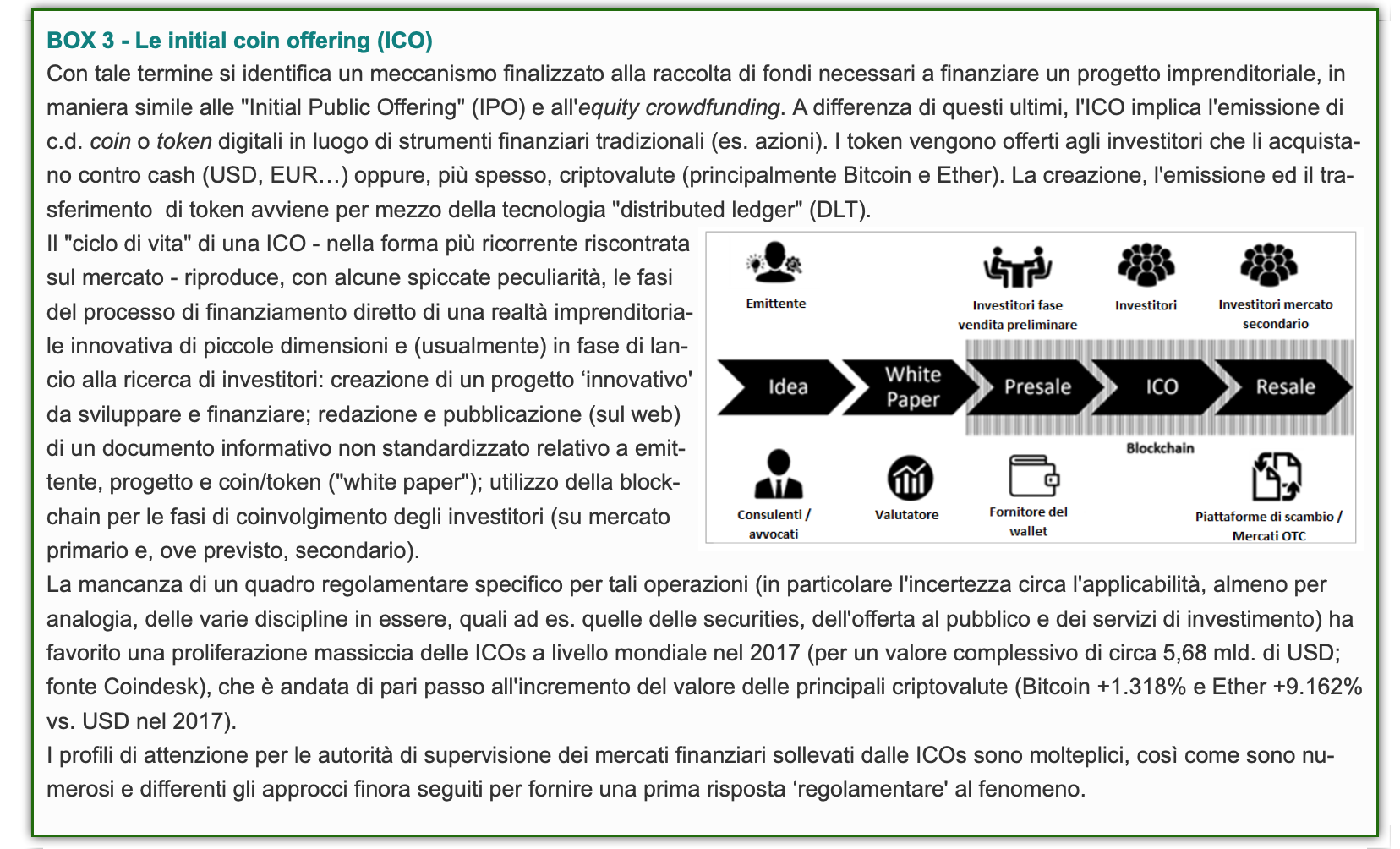 FONTE:
WWW.CONSOB.IT
LE ICO: PROBLEMATICHE
Attraverso le ICO, molti imprenditori, cercano di attrarre da investitori capitali al fine del finanziamento del proprio progetto imprenditoriale. I token emessi possono rientrare in ciascuna delle tre tipologie sopra evidenziate: a seconda delle caratteristiche, l’emissione di nuove criptovalute deve essere soggetta a regole diverse. 
Gli investitori possono essere interessati ad investire in nuove criptovalute in quanto possono auspicare che il loro valore di scambio si accresca nel tempo (in base al meccanismo della domanda/offerta) o per vedersi remunerato l’investimento, se previsto nel whitepaper
Al riguardo, occorre verificare se le criptovalute debbano essere considerate quali prodotti finanziari e, pertanto, essere soggette alla  relativa normativa italiana ed europea (che impone, ad esempio, la stesura di un prospetto informativo). Al riguardo, si ricorda che rientrano in tale categoria le proposte di investimento che implichino la compresenza dei tre seguenti elementi: (i) impiego di capitale, (ii) promessa/aspettativa di rendimento di natura finanziaria e, (iii) assunzione di un rischio direttamente connesso e correlato all’impiego di capitale.
Regolamentazione ICO
Alcuni paesi vicini all’Italia hanno provato a regolamentare le ICO e (in parte) l’intero fenomeno delle criptovalute (compresi, ad esempio, i fornitori di servizi di wallet ed exchange):
SVIZZERA: Provvedimenti FIMNA (https://www.finma.ch/it/news/2018/02/20180216-mm-ico-wegleitung/).
MALTA: (Malta Digital Innovation Authority Act; Innovative Technology Arrangement and Services Act; Virtual Financial Assets Act (“VFA Act”). 
SAN MARINO: Provvedimenti consultabili https://www.sanmarinoinnovation.com/sanmarinoblockchain
ITALIA:  In Italia non sussiste ancora una regolamentazione di questa materia. CONSOB ha lanciato una consultazione nell’anno 2019 in merito alle emissione e al trasferimento delle criptovalute (http://www.consob.it/documents/46180/46181/doc_disc_20190319.pdf/12117302-78b0-4e6e-80c4-d3af7db0fdae), cui ha fatto seguito ad inizio del 2020 un rapporto finale consultabile al seguente link. (http://www.consob.it/documents/46180/46181/ICOs_rapp_fin_20200102.pdf/70466207-edb2-4b0f-ac35-dd8449a4baf1).
CRIPTOVALUTE – I RISCHI
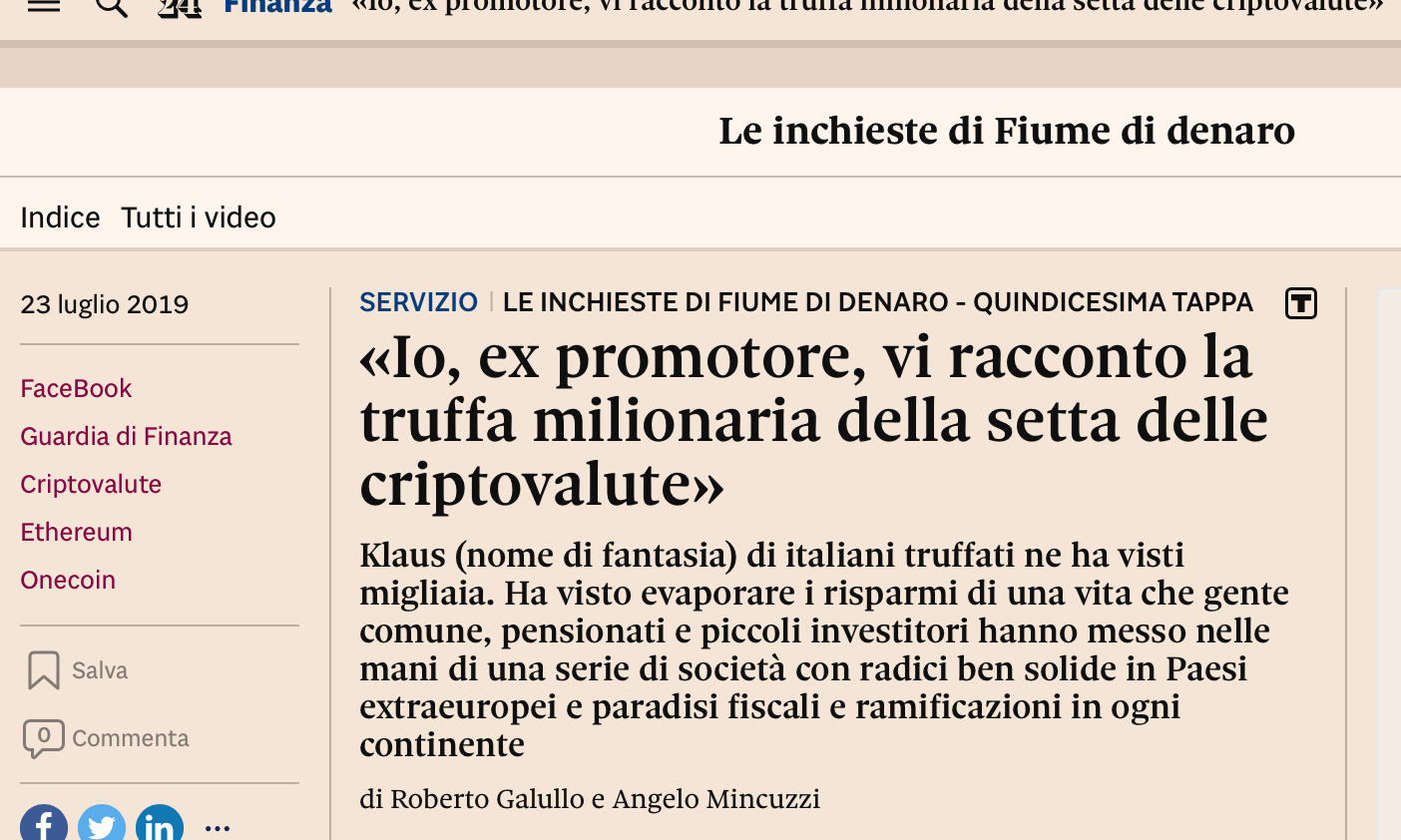 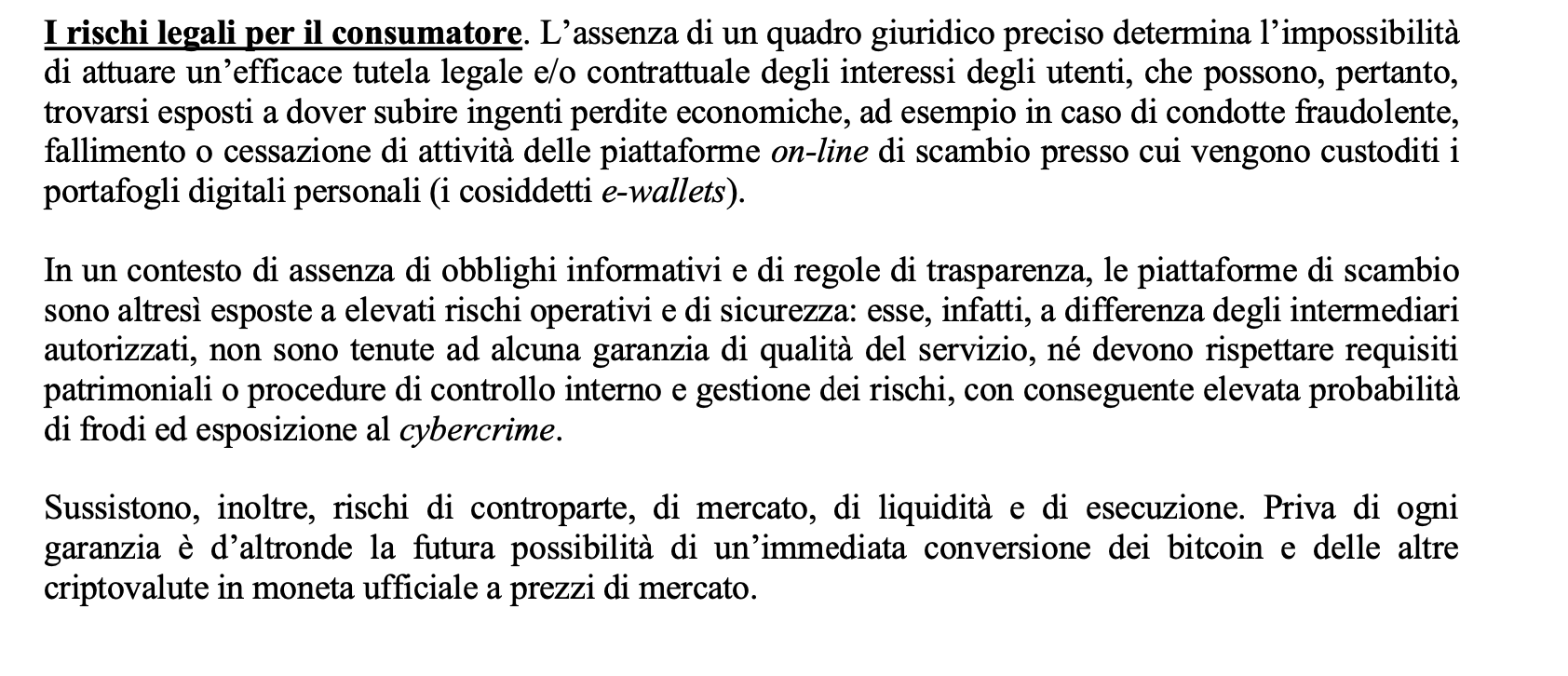 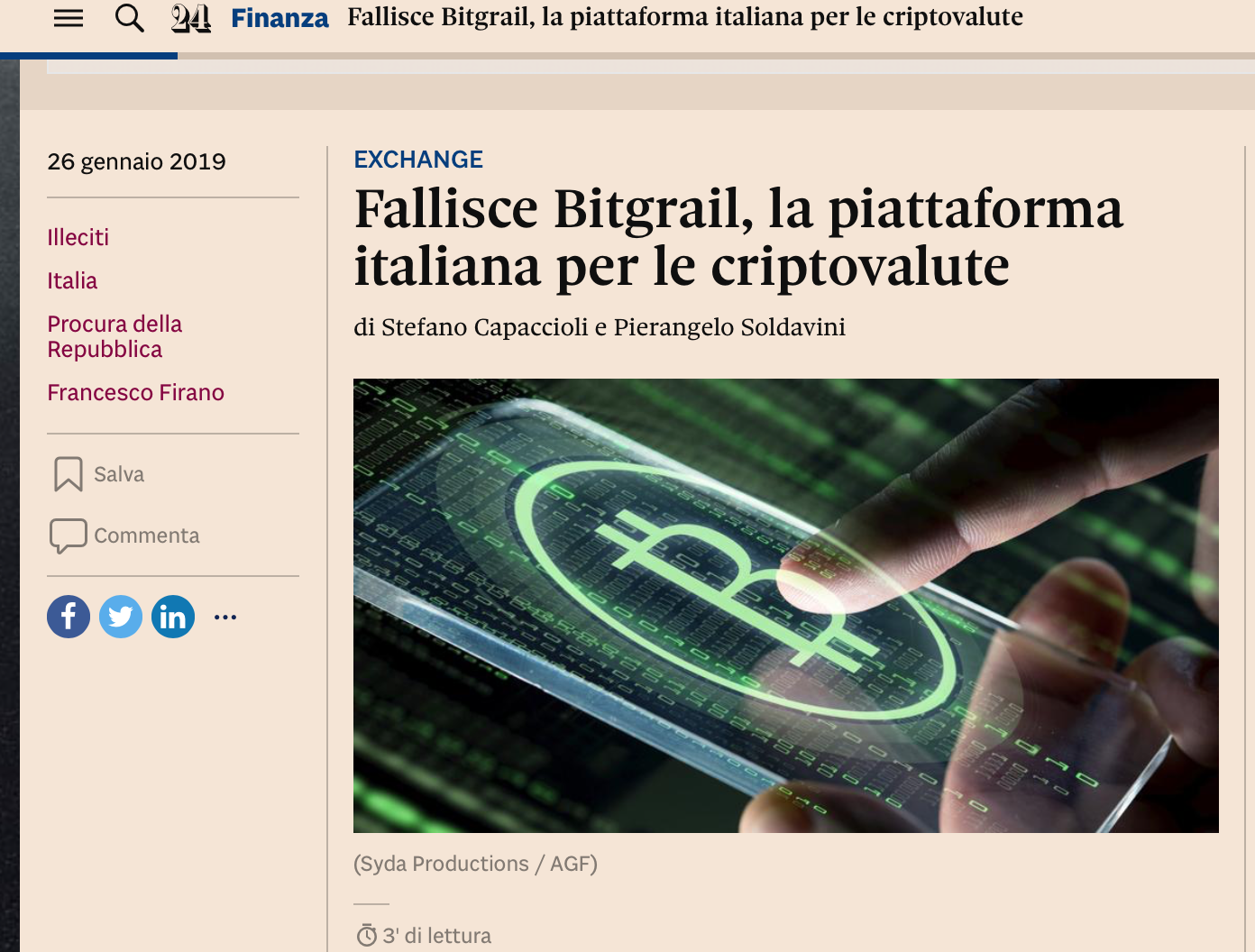 FONTE:
WWW.CONSOB.IT
Materiali per approfondimenti
http://www.consob.it/documents/46180/46181/doc_disc_20190319.pdf/12117302-78b0-4e6e-80c4-d3af7db0fdae
http://www.consob.it/documents/10194/0/Articolo+su+rischi+criptovalute/10402b10-bc3b-4500-a0d4-81cec9a2db23
http://www.consob.it/documents/46180/46181/ICOs_rapp_fin_20200102.pdf/70466207-edb2-4b0f-ac35-dd8449a4baf1
https://www.bancaditalia.it/pubblicazioni/qef/2019-0484/index.html